はたらこう検定 ワークシート
製造業：カバン
年　　組　　番　氏名
同じ型紙でカバンを作る場合も、素材やデザインによってまったく見た目や機能の異なるカバンにすることができます。次のカバンをどのようなデザインにするか考えて、色塗りしてみましょう。
●コンセプト　　　　　　　　　　　　●想定される使う人（ターゲット）
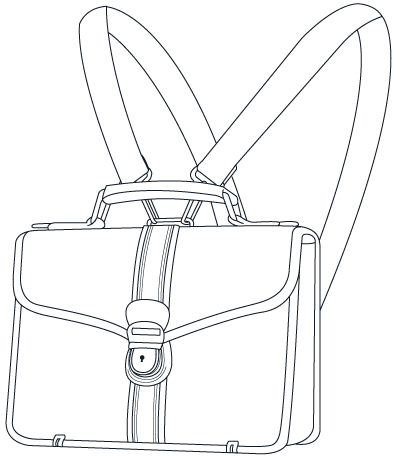